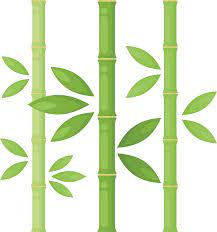 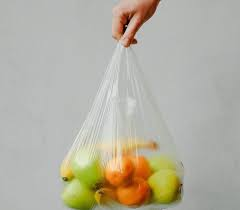 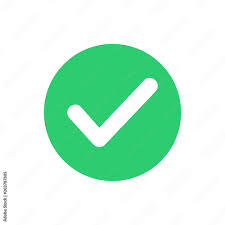 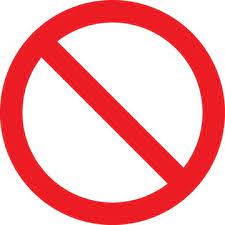 Choisir des sacs réutilisables
Polluer
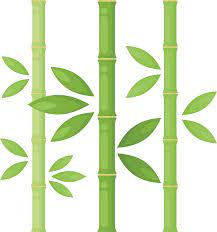 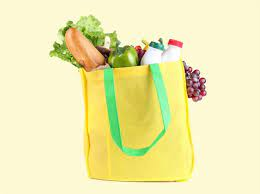 V
S
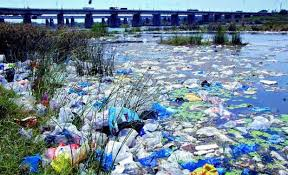 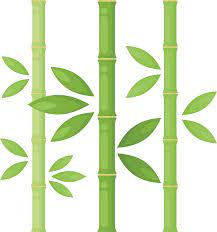 Alexia et Laura